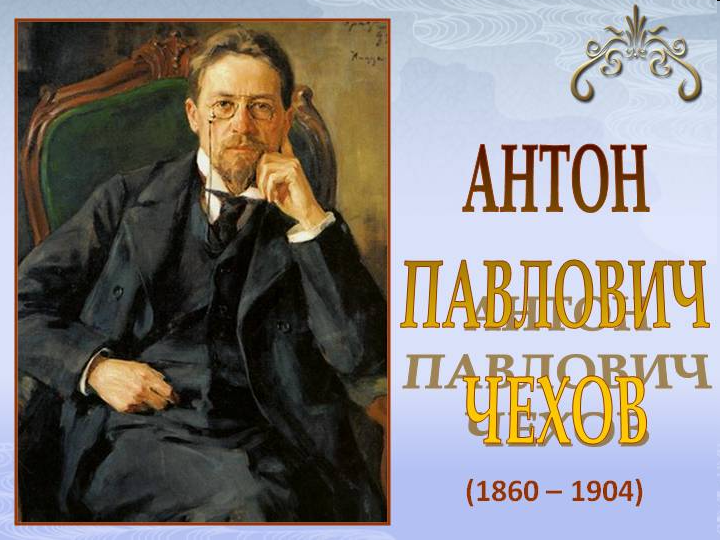 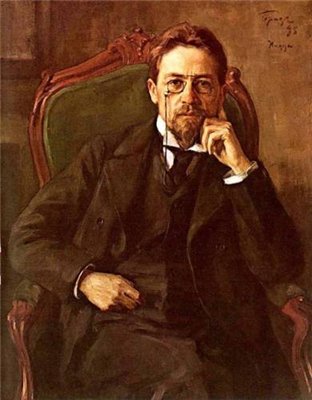 Викторина 
по 
биографии и
творчеству  А.П. Чехова
Где родился Чехов?
Назовите учебное заведение
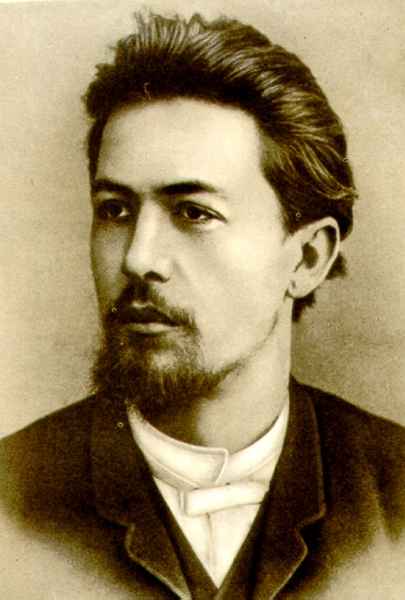 Кем работал А.П. Чехов по окончании Московского университета?
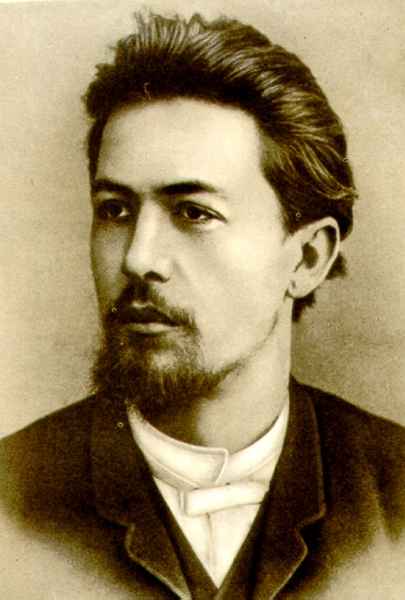 Под каким псевдонимом появились первые рассказы А.П. Чехова?
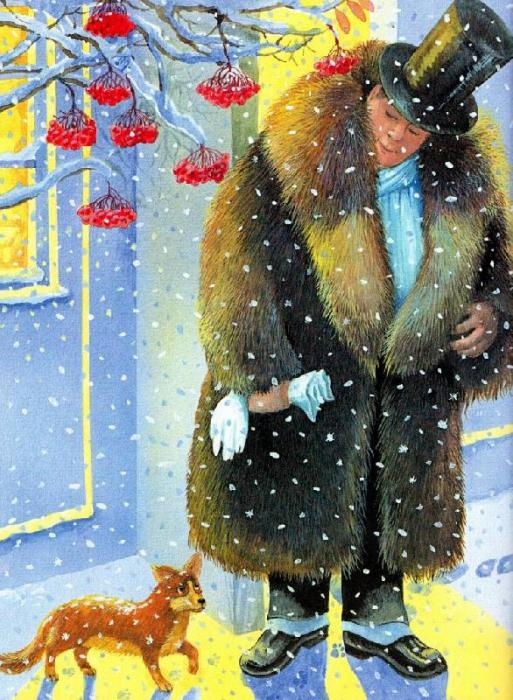 КАШТАНКА
« Молодая рыжая собака - помесь такса с дворняжкой - очень похожая мордой на лисицу, бегала взад и вперед по тротуару и беспокойно оглядывалась по сторонам.  Как это могло случиться, что она заблудилась?»
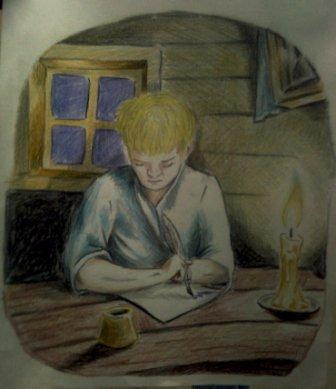 ВАНЬКА
"Милый дедушка, Константин Макарыч! Пишу тебе письмо. Поздравляю  с Рождеством и желаю тебе всего от господа бога. Нету у меня ни отца, ни маменьки, только ты у меня один остался".
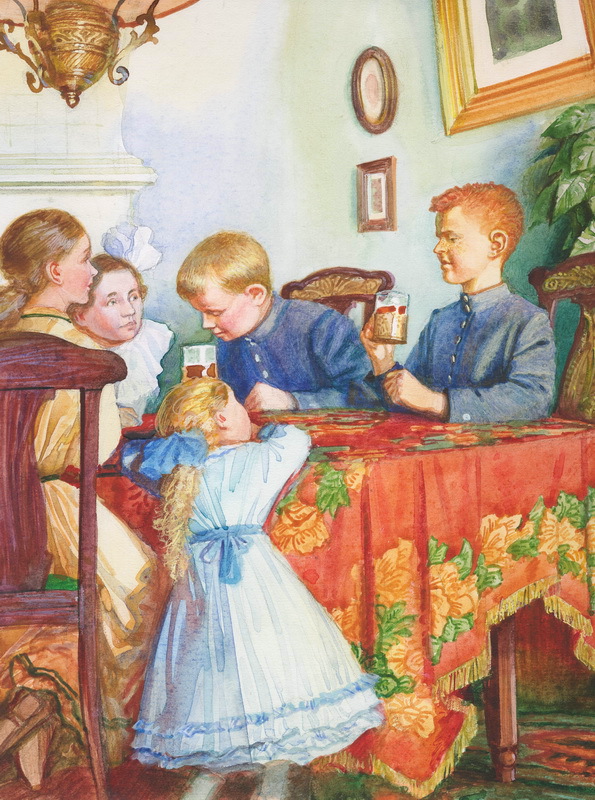 МАЛЬЧИКИ
«Немного погодя Володя и его друг Чечевицын, ошеломленные шумной встречей и всё еще розовые от холода, сидели за столом. Три сестры Володи, Катя, Соня и Маша, не отрывали глаз от нового знакомого».
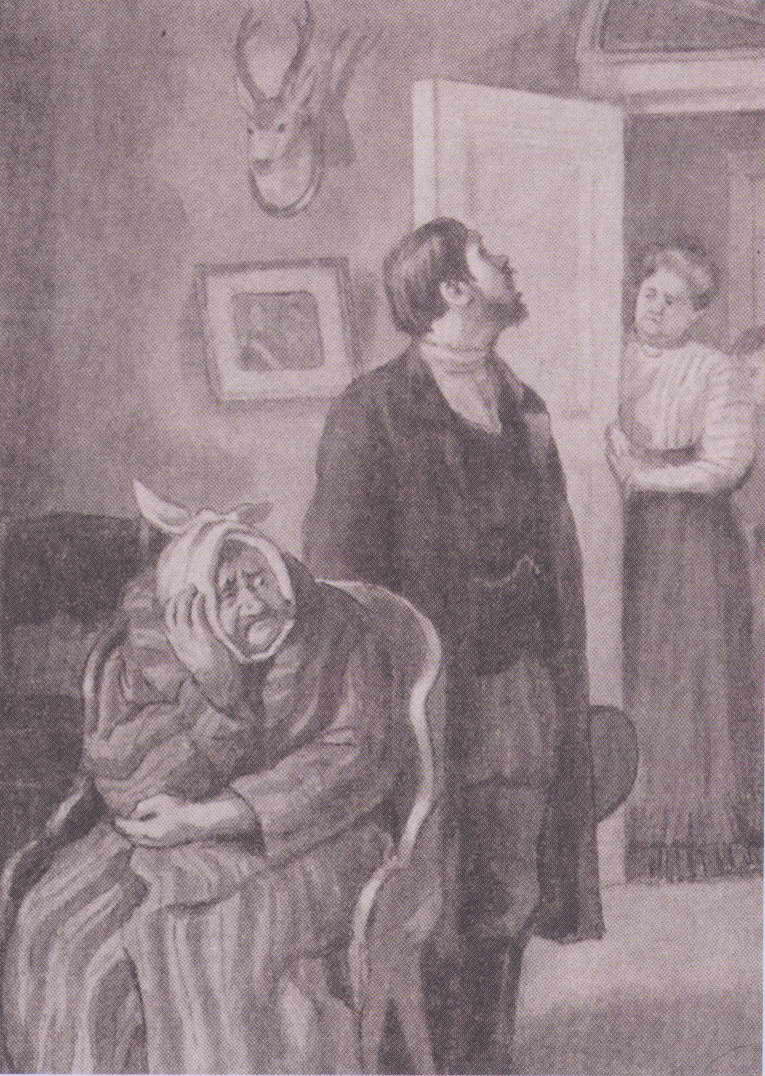 ЛОШАДИНАЯ ФАМИЛИЯ
«У отставного генерал-майора Булдеева разболелись зубы. Он полоскал рот водкой, коньяком, прикладывал к больному зубу табачную копоть,  скипидар, керосин, но всё это  не помогало».
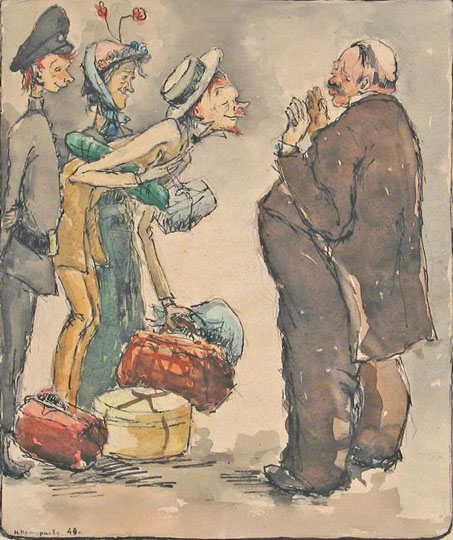 ТОЛСТЫЙ и ТОНКИЙ
«На вокзале Николаевской железной дороги встретились два приятеля».
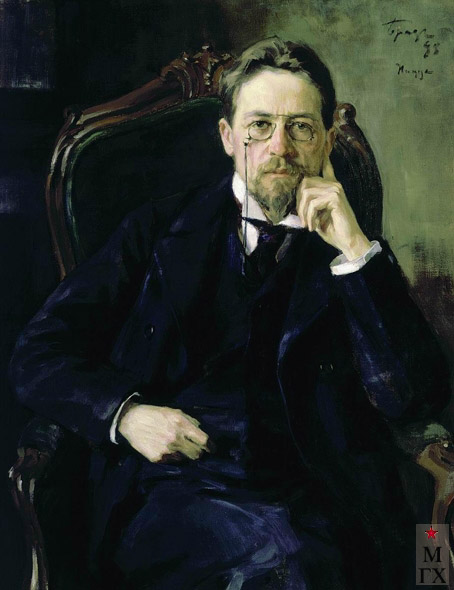 Рассказ А. П.Чехова «Хамелеон»
В человеке всё должно быть прекрасно: и лицо, и одежда, и душа, и мысли.
А.П. ЧЕХОВ
Где происходит действие?
Кто главные герои?
Что лежит в основе сюжета?
Полицейский надзирательОчумелов
Золотых дел мастер Хрюкин
СЛОВАРНАЯ РАБОТА
1. Хамелеон – разновидность ящериц, способных менять свой цвет в зависимости от окружающей среды.
2. Хамелеон – человек, легко меняющий свои взгляды, убеждения, симпатии в зависимости от обстановки.
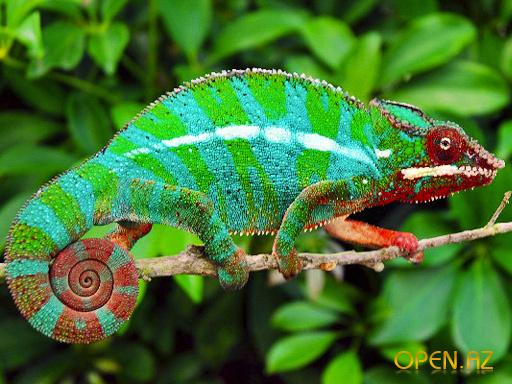 «Хамелеон»
Что общего?
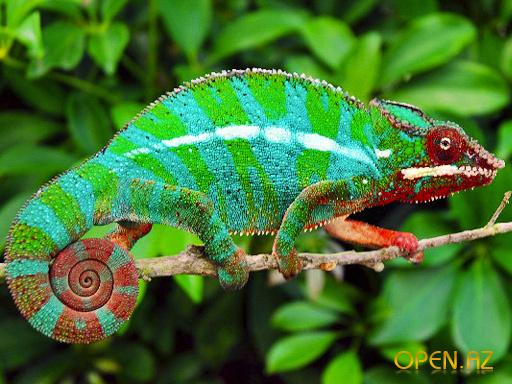 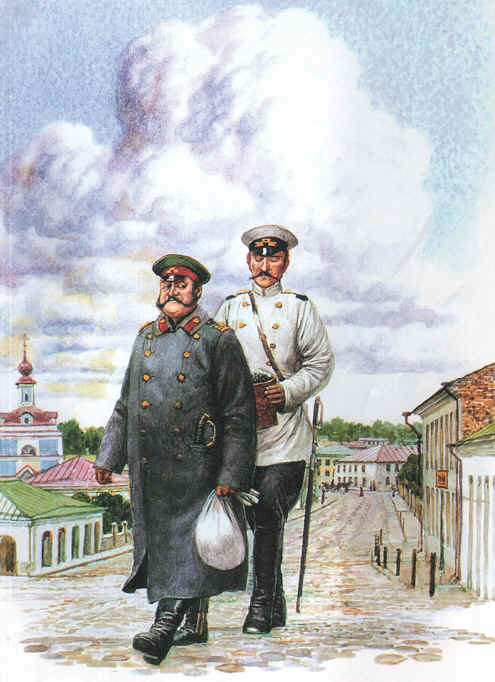 СЛОВАРНАЯ РАБОТА
Хамелеонство-лицемерие, угодничество, чинопочитание, приспособленчество,.
Лицемерие - несоответствие слов, поступков человека истинным намерениям.
Угодничество - излишняя услужливость, стремление всем угодить, чтобы вызвать благосклонность, расположение к себе.
Чинопочитание - почитание старших чинов со стороны младших, чиновничья дисциплина .
Приспособленчество – умение приспосабливаться к обстоятельствам, маскируя свои истинные взгляды.
Коррупция
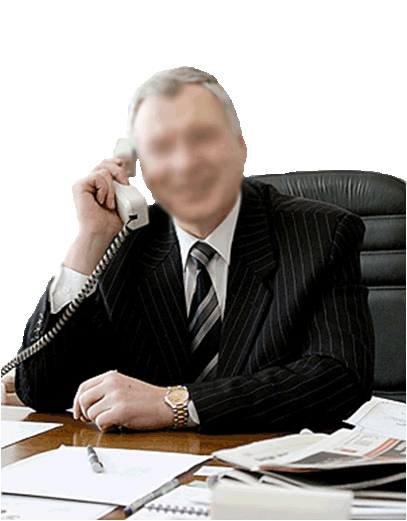 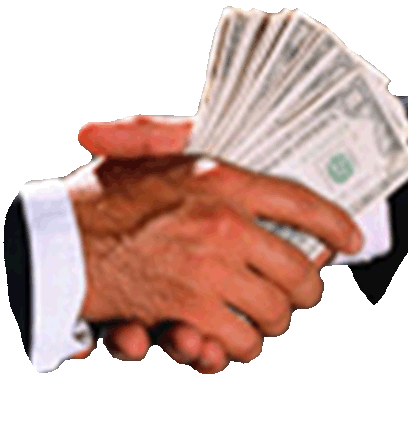 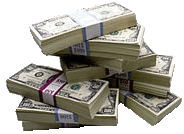 Корру́пция  — использование должностным лицом своих властных полномочий и доверенных ему прав в целях личной выгоды, противоречащее законодательству и моральным установкам.
Взятка
Растрата 
Мошенничество 
Вымогательство
Злоупотребление должностными полномочиями
СЛОВАРНАЯ РАБОТА
Сатира - гневное осуждение (обличение) и беспощадное высмеивание пороков общественной и личной жизни.
СОВЕТ А.П.ЧЕХОВА:
НЕ БУДЬ ПОДХАЛИМОМ, УГОДНИКОМ, ЛЬСТЕЦОМ!

УВАЖАЙ В СЕБЕ 
ЛИЧНОСТЬ!
Домашнее задание
Написать творческую работу на тему: 
«А если бы…» 
(придумать другую концовку рассказа «Хамелеон»).